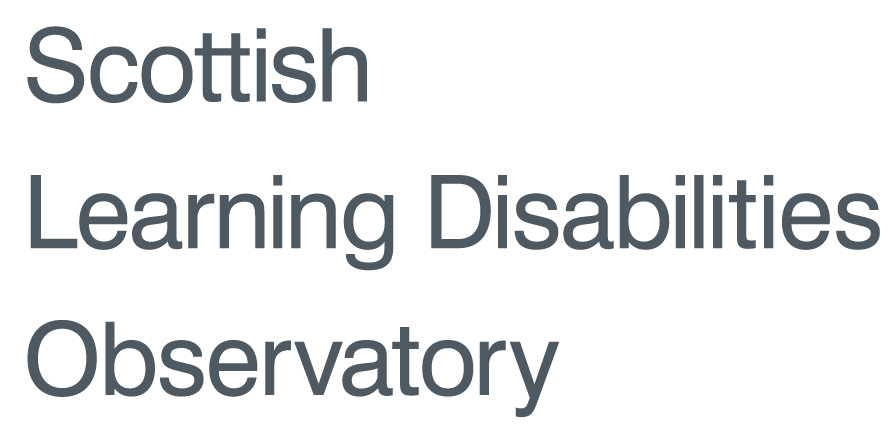 Life expectancy and causes of death of people with  
learning disabilities and people with Down Syndrome:
Findings from two systematic reviews
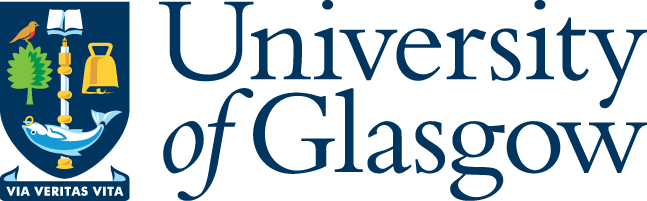 Lisa O’Leary, Laura Hughes-McCormack, Kirsty Dunn, Sally-Ann Cooper 
Institute of Health and Wellbeing, University of Glasgow
Lisa.O'Leary@glasgow.ac.uk
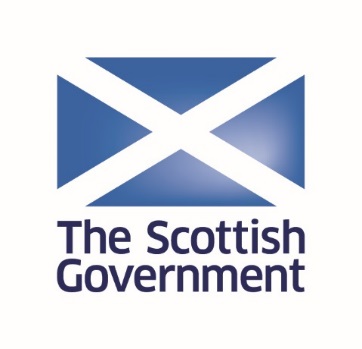 www.sldo.ac.uk
Introduction
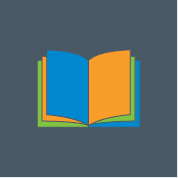 People with learning disabilities are thought to have lower life expectancy than the general population1
People with Down Syndrome have a distinct genetic and health profile, and may have a different profile of cause of death than other people2
Concern has been expressed about the incidence of deaths due to causes that could be amenable to better treatment  and healthcare in people with learning disabilities and people with Down Syndrome3
There is need to synthesise the evidence on life expectancy and causes of death in both of these population groups4
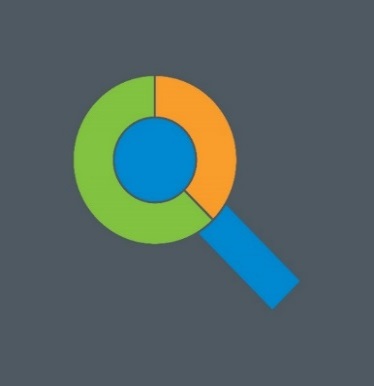 Research questions
Methods

The following online databases were searched
   (PsycINFO, CINAHL, Medline, Web of Science and Embase)
Key search terms related to death and 
    learning disabilities/Down syndrome
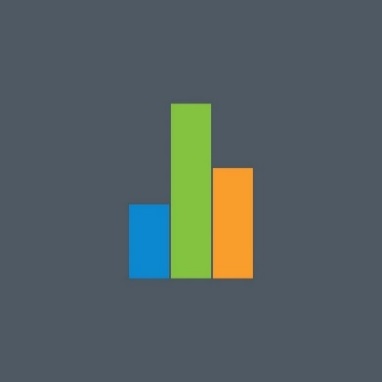 1. What is the life expectancy and cause of death of people with learning disabilities?
2. What is the life expectancy and causes of death of people with Down Syndrome?
Inclusion criteria  
Studies that clearly report cause of death or life expectancy of people with learning disabilities and/or people with Down syndrome 
At least 50% of study sample have learning disabilities 

Exclusion criteria 
Full paper not available in English 
Case studies with <20 people 
Studies of deaths following resettlement/relocation 
Post-treatment or post-operation studies of deaths 
Studies comprising only specific populations (i.e. severe learning disabilities only)
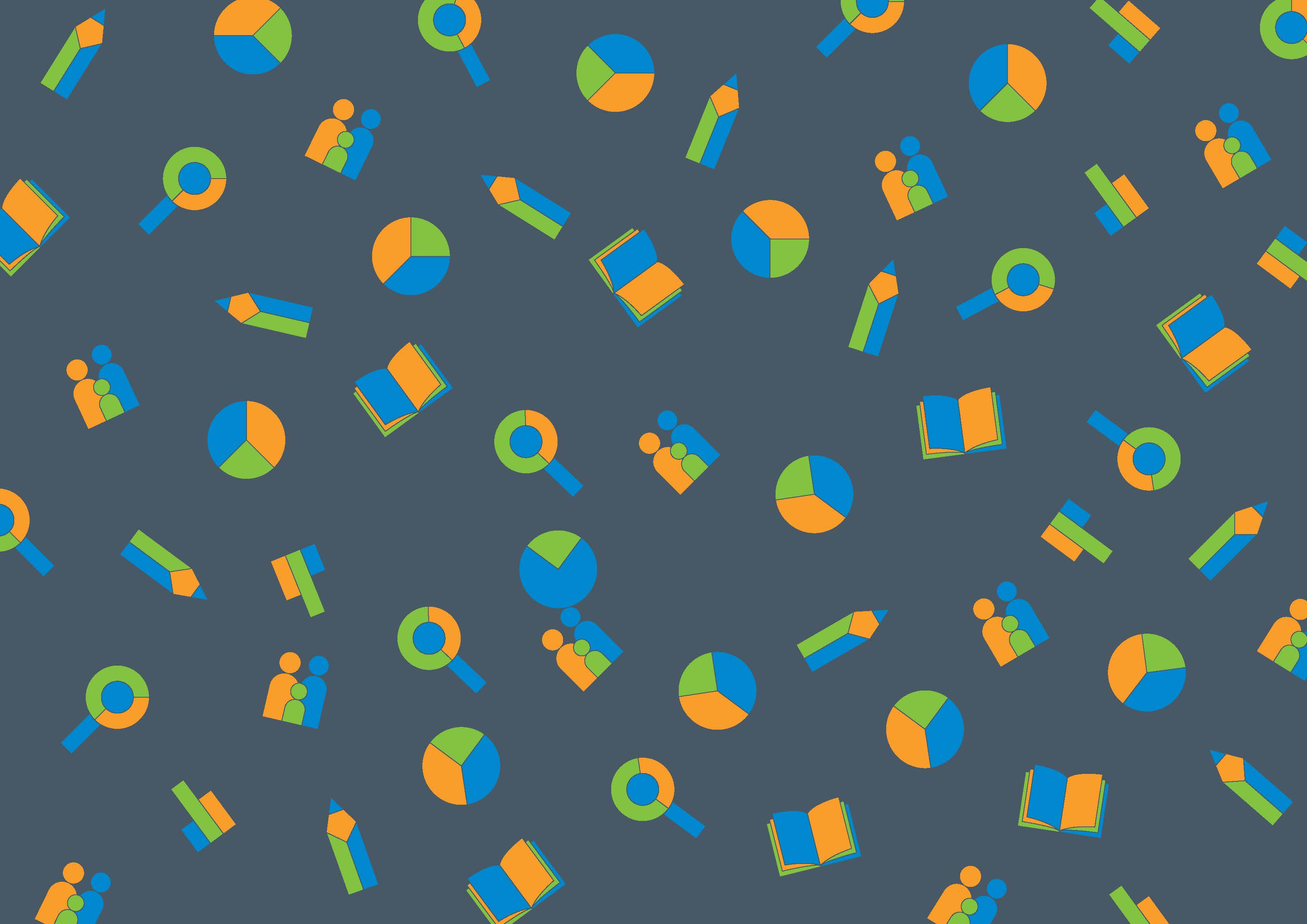 PRISMA Flow diagram of reviewed articles4
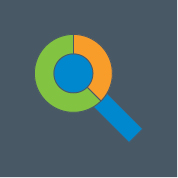 Research question 1: Results for people with learning disabilities 

Life expectancy was up to 10-20 years lower than the general population
People with severe learning disabilities and/or additional comorbidities had the poorest life expectancy 
Women with learning disabilities have higher standardised mortality rates than men
Respiratory disease and circulatory disease were the main underlying causes of death  
Cancer was a less common underlying cause of death, than in the general population
People with learning disabilities were more like to die from causes that were amenable to healthcare intervention

Research question 2: Results for people with Down Syndrome 

Life expectancy was up to 28 years lower than the general population
People with congenital heart defects had improvements in life expectancy over time
Low birth weight, congenital heart defect, black/minority ethnicity, and comorbidities were associated with lower life expectancy/higher mortality rates                   
Respiratory illness (specifically pneumonia) and congenital heart defects were reported in most studies as the leading underlying causes of death and were more common than in the general population
Dementia and Alzheimer's disease were more common causes of death compared to the general population
Eligibility criteria
Results
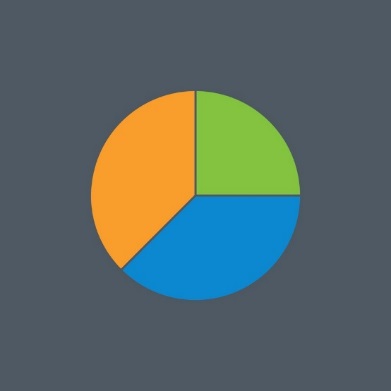 Search results (N=24,705)
Duplicates removed (N=5594)
Titles screened (N=19,111)
Excluded (N=17,010)
Abstracts screened (N=2101)
Excluded (N=1779)
Full text assessed (N=322)
Excluded (N=261)
Limitations of studies 

Limited age/gender matched studies
Reliance on administration samples
Limitation of relying on death certificates, due to risk of coding errors5
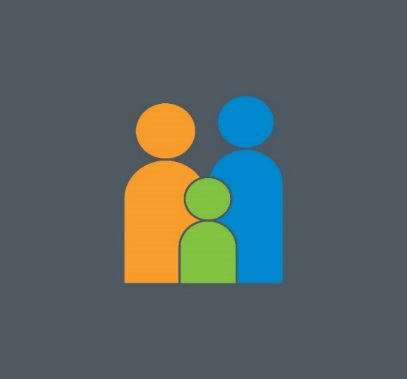 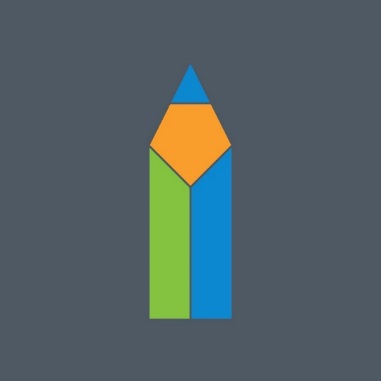 Conclusions

People with learning disabilities have a shorter life expectancy, and a different cause of death profile compared to the general population
People with Down Syndrome have an even lower life expectancy and different cause of death profile 
There is a need for improved health care that is adapted to the needs of people with learning disabilities and people with Down Syndrome, in order to target these premature and specific causes of death.
Included Down Syndrome studies  (N=34)
Included learning disabilities studies (N=27)
Key References 

Heslop, P., Blair, P. S., Fleming, P., Hoghton, M., Marriott, A., & Russ, L. (2014). The Confidential Inquiry into premature deaths of people with learning disabilities in the UK: A population-based study. The Lancet, 383(9920), 889-895.
Coppus, A., Evenhuis, H., Verberne, G., Visser, F., van Gool, P., Eikelenboom, P., & van Duijin, C. (2006). Dementia and mortality in persons with Down's syndrome. JIDR, 50(Part 10), 768-777. 
Robertson, J., Hatton, C., Baines, S. & Emerson, E. (2015), Systematic Reviews of the Health or Health care of People with learning Disabilities: A Systematic Review to Identify Gaps in  the Evidence Base. Journal of Applied Research in learning  Disabilities , 28: 455–523.
Moher D, Liberati A, Tetzlaff J, Altman DG, The PRISMA Group (2009). Preferred Reporting Items for Systematic Reviews and Meta-Analyses: The PRISMA Statement. PLoS Med 6(6).
Landes, S. D., & Peek, C. W. (2013). Death by mental retardation? The influence of ambiguity on death certificate coding error for adults with learning disability, Journal of learning Disability Research, 57, 1183-1190.
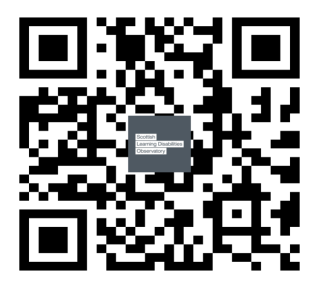